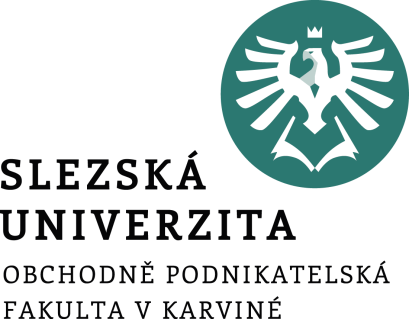 CRM a opakování dosavadních znalostí z přednášek
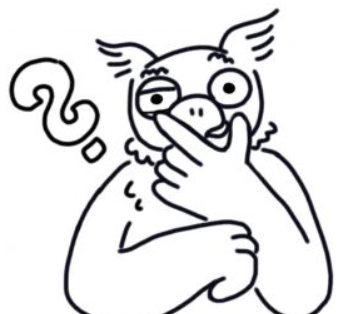 Ing. Radka Bauerová
Seminář č. 4 
20. 10. 2020
CÍL SEMINÁŘE
Diskuze k případové studii v rámci problematiky CRM
Malý testík znalostí získaných na přednáškách
Vysvětlit úkol na příští seminář
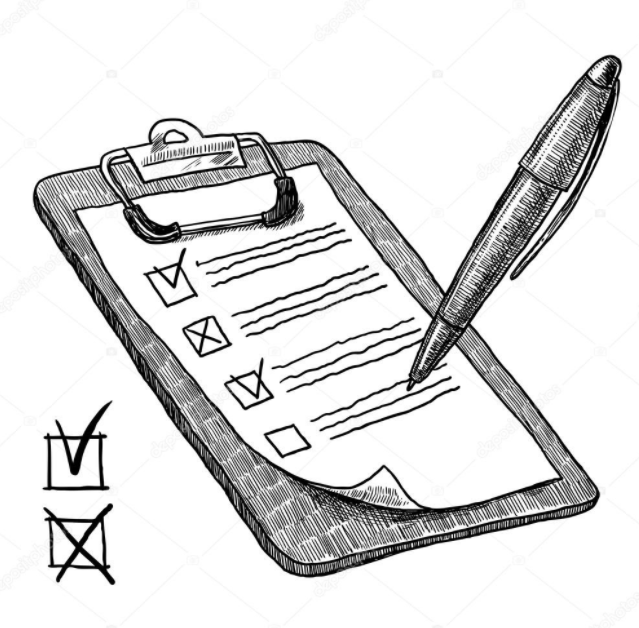 PŘÍPADOVÁ STUDIE - ŘÍZENÍ VZTAHŮ SE ZÁKAZNÍKY
Zadání: v týmu (2-3 studenti) vypracujte otázky orientované na řízení vztahů se zákazníky (případová studie je dostupná v IS –> Případová studie – profesor). Vypracované studie nevkládejte do IS (ani neposílejte na e-mail), pouze je mějte připravené na další seminář, na kterém bude probíhat krátká diskuze k tomuto úkolu.
Otázky k případové studii:
Z jakého důvodu (kvalita zboží nebo kvalita služeb) se profesor stal „ztraceným zákazníkem“?
Co by řezníci mohli udělat proto, aby profesora znovu přilákali do svých prodejen? Uveďte 3 konkrétní kroky z oblasti řízení vztahů se zákazníky, které byste na jejich místě udělali.
Vzpomeňte si na nákupní zkušenost, kdy se prodávající nebo jiný zástupce firmy choval nadstandardně a poskytl vám téměř dokonalé služby. Jaký vliv měla tato kvalita na výsledek nákupu? Poté se pokuste vzpomenout opačný příklad a také uveďte, jestli Vás situace nějak ovlivnila.
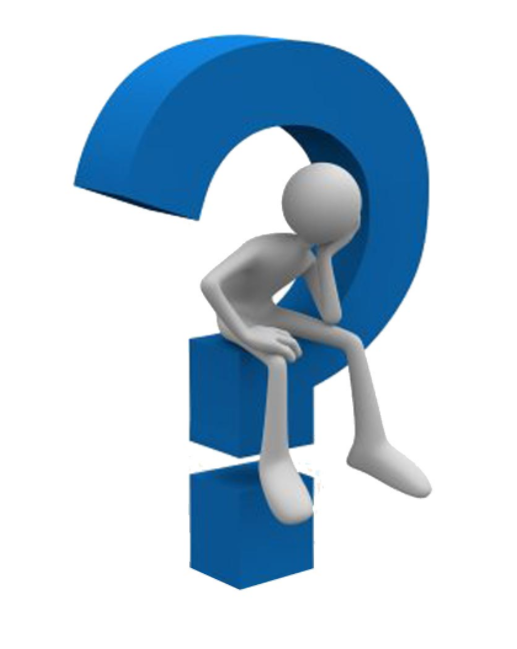 DISKUZE K PŘÍPADOVÉ STUDII
Z jakého důvodu (kvalita zboží nebo kvalita služeb) se profesor stal „ztraceným zákazníkem“?
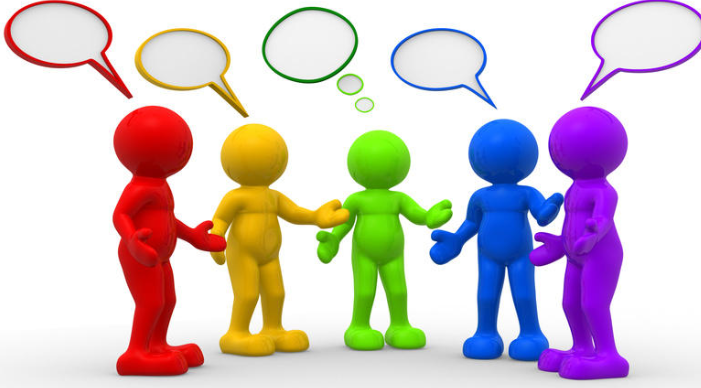 DISKUZE K PŘÍPADOVÉ STUDII
2. Co by řezníci mohli udělat proto, aby profesora znovu přilákali do svých prodejen? Uveďte 3 konkrétní kroky z oblasti řízení vztahů se zákazníky, které byste na jejich místě udělali.
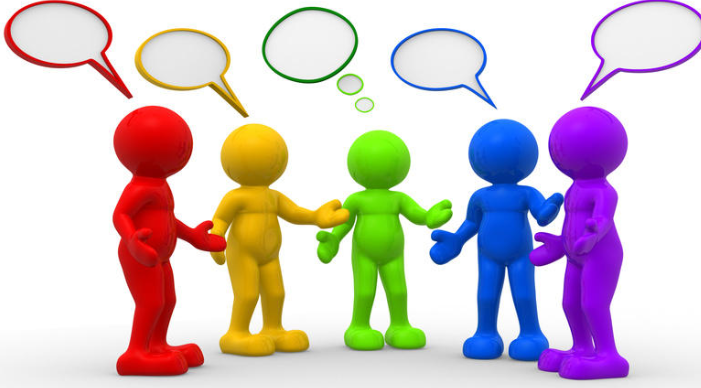 DISKUZE K PŘÍPADOVÉ STUDII
3. Vzpomeňte si na nákupní zkušenost, kdy se prodávající nebo jiný zástupce firmy choval nadstandardně a poskytl vám téměř dokonalé služby. Jaký vliv měla tato kvalita na výsledek nákupu? Poté se pokuste vzpomenout opačný příklad a také uveďte, jestli Vás situace nějak ovlivnila.
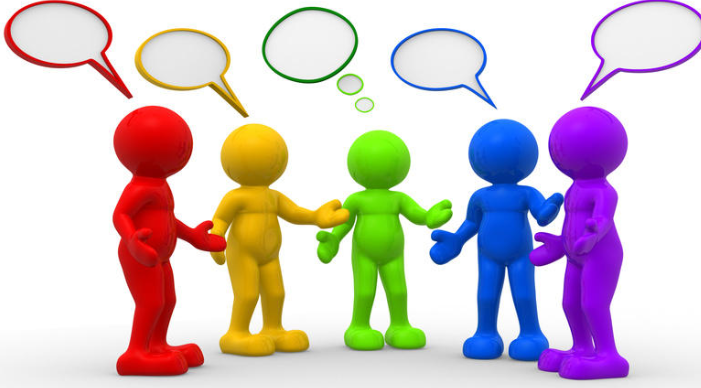 Rychlý testík z probraných přednášek
Otázka č. 1: Jaké světové vývojové trendy obchodu existují?
A) Tržní dominance a koncentrace, internacionalizace, CPE a elektronizace.
B) Tržní dominance a koncentrace, internacionalizace, sílící konkurence, diverzifikovaný marketing a globalizace.
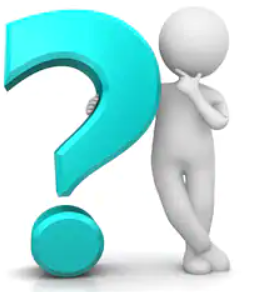 C) První republika, CPE, atomizace, internacionalizace a koncentrace, konsolidace trhu.
Rychlý testík z probraných přednášek
Otázka č. 2: Vývojový cyklus maloobchodního trhu sestává z jakých fází?
A) Tento cyklus sestává z 5 fází. Konkrétně z fáze dětství, mládí, dospívání, dospělosti a zralosti.
B) Tento cyklus sestává ze 4 fází. Konkrétně ze zavádění, růstu zájmu, kulminace zájmu a zralosti, útlumu zájmu.
C) Tento cyklus sestává z 5 fází. Konkrétně z fáze vývojové, zaváděcí, růstové, fáze zralosti a fáze úpadku.
Rychlý testík z probraných přednášek
Otázka č. 3: Co je to internacionalizace obchodu?
A) Internacionalizace je rozšiřování obchodní činnosti intenzivní formou.
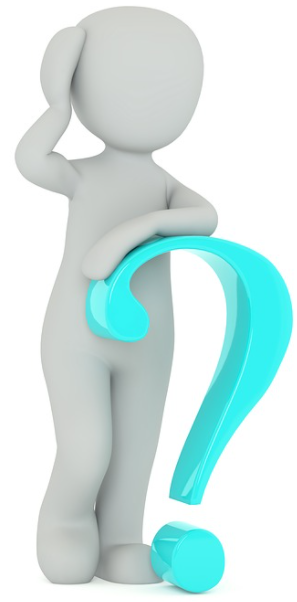 B) Tento pojem znamená rozšiřování obchodní činnosti firmy z mateřské země do zahraničí.
C) Tento pojem znamená růst velikosti obchodních společností, které získávají na trhu významné postavení – tzv. obchodních řetězců, které mají rozhodující vliv na dodavatele.
Rychlý testík z probraných přednášek
Otázka č. 4: Jedním z vývojových trendů v obchodě je také tržní dominance. Která z těchto definic tento pojem vysvětluje?
A) Tržní dominance je způsob, jak snižovat riziko vyvolané silnou konkurencí na obchodním trhu.
B) Tento pojem znamená rozšiřování obchodní činnosti firmy z mateřské země do zahraničí.
C) Tento pojem znamená růst velikosti obchodních společností, které získávají na trhu významné postavení – tzv. obchodních řetězců, které mají rozhodující vliv na dodavatele.
Rychlý testík z probraných přednášek
Otázka č. 5: V rámci podnikatelských strategií jste si na přednášce uváděli 3 nejznámější. Jedna z těchto strategií vychází z tzv. křivky zkušenostního efektu. O jakou strategii se jedná?
A) Strategie vedení cenou – Dělej to ve velkém
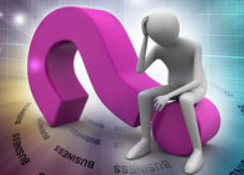 B) Strategie diferenciace – Dělej to nově
C) Strategie zacílení – Dělej to, co na trhu chybí.
Rychlý testík z probraných přednášek
Otázka č. 6: V rámci podnikatelských strategií jste si na přednášce uváděli 3 nejznámější. Jedna z těchto strategií vychází z tzv. S-křivek. O jakou strategii se jedná?
A) Strategie vedení cenou – Dělej to ve velkém
B) Strategie diferenciace – Dělej to nově
C) Strategie zacílení – Dělej to, co na trhu chybí.
Rychlý testík z probraných přednášek
Otázka č. 7: Pokud obchodní organizace zaznamená pokles poptávky po určitém sortimentu, je vhodné, aby zvolila jednu konkrétní strategii. O jakou se v tomto případě jedná?
A) Strategie Trading UP.
B) Strategie zacílení – Dělej to, co na trhu chybí.
C) Strategie Trading Down.
Rychlý testík z probraných přednášek
Otázka č. 8: Představte si situaci, že se retailingová společnost rozhodla vstoupit na nový zahraniční trh a jako nejvhodnější způsob, na základě analýzy trhu, zvolila důsledné přizpůsobení tomuto místnímu trhu. Jakou rozvojovou strategii tato společnost uplatnila?
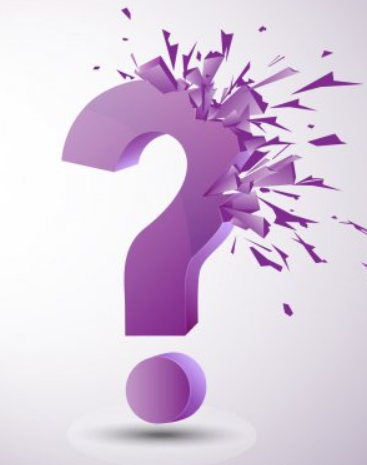 A) Globální strategii.
B) Transnacionální strategii.
C) Multinacionální strategii.
Rychlý testík z probraných přednášek
Otázka č. 9: V rámci vývoje marketingu můžeme hovořit o různých vývojových fázích. Jak se jmenuje ta, ve které hovoříme o holistickém přístupu k zákazníkům? (Dochází zde k řízení hodnoty zákazníka)
A) Marketing 1.0
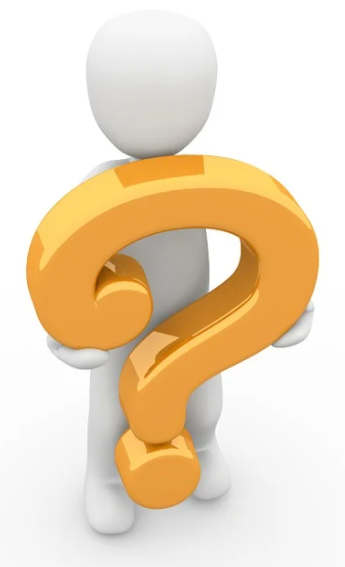 B) Marketing 2.0
C) Marketing 3.0
D) Marketing 4.0
Rychlý testík z probraných přednášek
Otázka č. 10: Co je to CRM?
A) Je to software, který obchodní společnosti využívají v rámci svých marketingových aktivit.
B) Je to dlouhodobá firemní strategie zaměřená na budování solidních a oboustranně prospěšných vztahů se zákazníky.
C) Je to způsob, jakým obchodní společnosti komunikují se svými dodavateli.
Rychlý testík z probraných přednášek
Otázka č. 11: Co je to merchandising?
A) Jedná se o soubor činností, které mají za cíl zajistit správné zboží, na správné místo, ve správný čas a za správnou cenu.
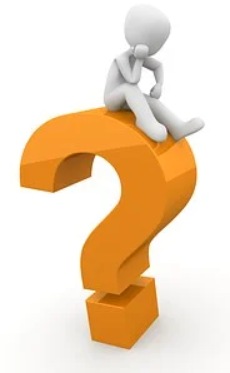 B) Jedná se o členění zboží do kategorií, na základě sledování nákupních a spotřebních zvyklostí zákazníka.
C) Jedná se o součást transakčního marketingu.
PRAKTICKÉ CVIČENÍ na příští seminář
Vypracujte zadání praktického cvičení v týmech:
2-4 studenti v týmu
Praktické cvičení máte k dispozici v IS (složka semináře – Virtuální maloobchod)
Úkol vložte do IS (odevzdávárna –> úkoly ze seminářů -> Úkol_Virtuální maloobchod
Termín vypracování je do 25. 10. 2020
Tým „manažeři“ - navrhnou pro již stávající produkt nový prodejní kanál Vypracujte zadání předloženého příkladu. Zvolte si svého „výkonného ředitele společnosti (CEO)“, který následně zpracování přednese „představenstvu“ společnosti.
„Představenstvo“ - učitel
V rámci diskuze na dalším semináři zformuluji pro a proti Vašich návrhů a rozhodnu, který návrh podpořím. Členové vítězného týmu obdrží 1 bonusový bod ke zkoušce. Na každém semináři bude vybrán 1 vítězný tým.
Děkuji za pozornost 
Odkaz na nahrávaný seminář
https://web.microsoftstream.com/video/8cb66d35-f4f8-4cb6-b416-1f94a433643c